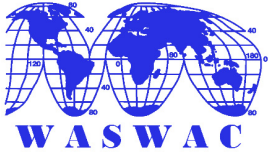 WASWAC 2016 conference
Measuring flow velocity on frozen and non-frozen slopes of black soil through leading edge method Chen Chao, Ban Yunyun,Wang Xuefeng, Lei TingwuChina Agricultural University, Beijing, China
2016-8-25
Content
Introduction
Significance of shallow water flow velocity
Methods measure shallow water flow velocity
Electrolyte tracer method 
Methodology
Leading edge method
Experimental Materials and Methods
Results and Discussion
Leading edge method measure the velocity of shallow water over frozen and non-frozen slope, and the comparison
Effects of slope length on leading edge velocity
Correction of velocity measured with leading edge method
Coefficients to correct measured velocities by leading edge method
Conclusion
Significance of shallow water flow velocity
Shallow water flow velocity is a significant parameter
    soil erosion 
    hydraulic process 
 Flow velocity of shallow water in soil erosion
   particle detachment
   sediment transportation
   sediment deposition
Methods measure shallow water flow velocity
Trace method
Other methods
Infrared thermography (João et al. (2014))
large-scale particle image velocimetry (LSPIV)(Creutin et al. (2002) and Fujita et al. (2002))
Dye trace method
Dye has long been used 
Difficult to measure velocity accurately
  impact of diffusion and dispersion
   dark-colored soil
  error measured time by stopwatch
  short distance produces high relative error
Electrolyte tracer method
The method can measure velocity accurately without calibration required
Methodology   Leading edge method
Leading edge flow velocity was measured with a stopwatch to measure the time for water flow to cover the whole rill length
well-defined distance reduce measurement error 
Longer distance reduce relative error of measurement of time
Leading edge velocity need to be corrected
     with accurate velocity, such as the one      method with electrolyte trace method
Experimental Materials and Methods
Soil:  black soil , 49.7% sand, 33.6% silt, and 16.7% clay particles
Flumes: 3 m long, 10 cm wide and 12 cm deep
Freezer: temperature between 0°C and −20 °C
Pump: flow rate of 1 L/min to 60 L/min
Experiment design
Result and DiscussionVelocity measured with Leading edge method over frozen slope
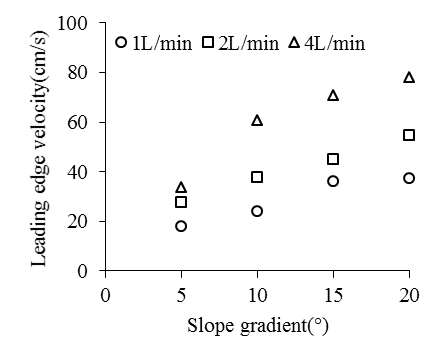 Flow rate and slope gradient are the key factor affect flow velocity
Over frozen slope, leading edge velocity increase with flow rate
Over frozen slope, leading edge velocity increase with slope gradient
Velocity measured with Leading edge method over non-frozen slope
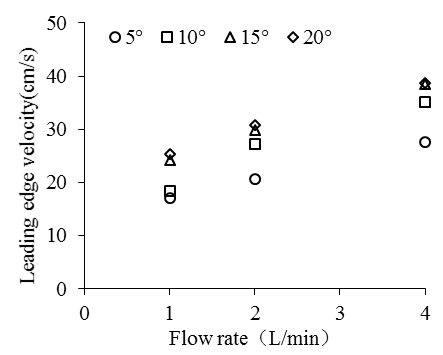 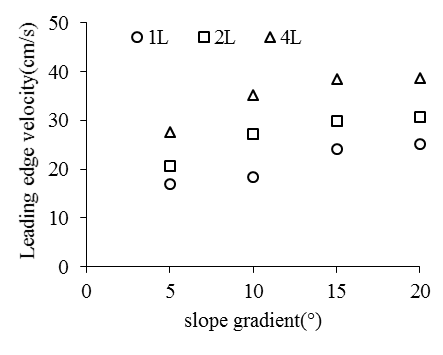 Over non-frozen slope, leading edge velocity increase with flow rate
Over non-frozen slope, leading edge velocity increase with slope gradient until to 15 degree.
The leading edge velocity stop to increase from 15 degree
Velocity measured with Leading edge method over non-frozen slope
Headcut
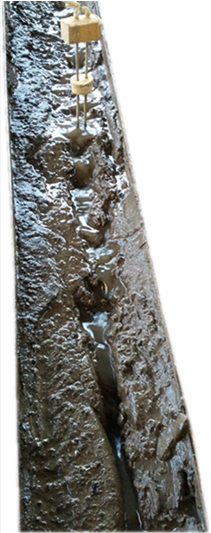 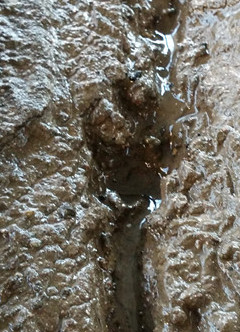 15°velocity stop increase
Headcuts appear on non-frozen soil
Comparison of leading edge velocities over frozen and non-frozen slope
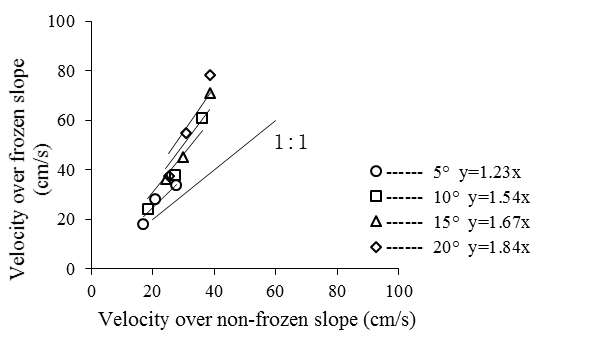 leading edge velocity of different slope
leading edge velocity of different flow rates
The leading edge velocities over frozen slope were bigger than that over non-frozen slope
With increase of slope gradient and flow rate, the ratio velocity over frozen slope to non-frozen slope increased
In figure 2, that is represent that the velocity stop increase at 15°over non-frozen slope, meanwhile
the velocity over frozen slope increase fast.
Comparison of leading edge velocities on frozen and non-frozen slope
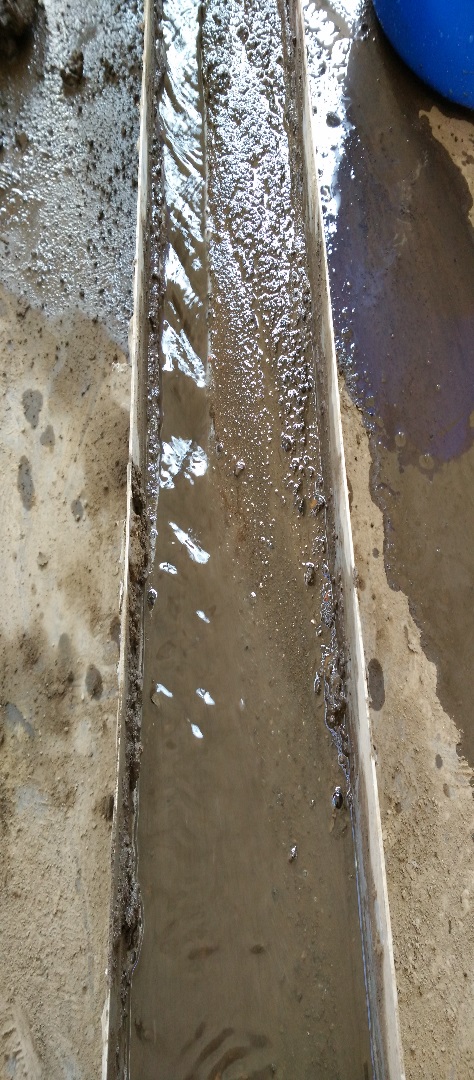 Causes for the difference
surface conditions (friction force )
head cuts reduce velocity
more sediments in non-frozen rill to reduce velocity
Effects of slope length on leading edge velocity
Table 1 Leading edge velocity at different slope length
 over frozen soil slopes
At low slope, slope length  have no significant effect on measured velocity
At deep slope, the  longer slope length, the accelerate effect  have a greater effect on  velocity
Effects of slope length on leading edge velocity
Table 2 Leading edge velocity at different slope length
over non-frozen slopes
At low slope, slope length have no significant effect on  velocity
on non-frozen slope, longer slope covers more head cuts to produce lower velocity
Correction of velocity measured with leading edge method on frozen slope
Flow velocity over frozen slope under different flow rates
Flow velocity over frozen slope under different slope gradients
The leading edge velocities were higher than the accurate velocities on frozen slope
Leading edge velocity are proportional to the accurate velocity
Leading edge velocity can be verified
Correction of velocity measured with leading edge method over non-frozen slope
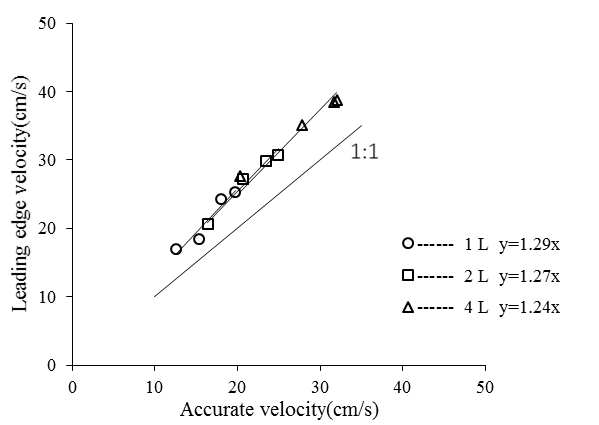 Flow velocity over non-frozen soil under different slope gradients
Flow velocity over non-frozen soil under different flow rates
Over non-frozen slope, leading edge velocity were higher than accurate velocity
Over non-frozen slope, Leading edge velocity are also proportional to the accurate velocity
Coefficients to correct measured velocities by leading edge method
Coefficient over frozen soil of different flow rate
Coefficient over frozen soil of different slope gradients
Coefficients to correct measured velocities by leading edge method
Coefficient over non-frozen slope under different slope gradients
Coefficient over non-frozen slope under different flow rates
Coefficients to correct measured velocities by leading edge method
Coefficient over non-frozen slope
Coefficient over frozen slope
Frozen slope,  C=0.81
Non-frozen slope , C=0.79
Coefficients to correct measured velocities by leading edge method
Non-frozen slope
Frozen slope
Accurate velocity VS C*Leading edge velocity
Conclusion
The flow velocities increased with slope gradient and flow rate
The velocities achieved a peak value at the slope gradient of 15°over non-frozen slopes
At higher slope, velocity over frozen slope increase with slope length increase, while over non-frozen slope, velocity decrease with slope length increase
At a slope length of 6 m, the coefficients on frozen slope and non-frozen slope were 0.81 and 0.79
With leading edge method, we can get accurate velocity convenient multiply by coefficient
Thank you